Кубань многонациональная.Подготовила учитель географии ГБС(К)ОУ школы №10 г. Белореченска Черепахина Н.Г.
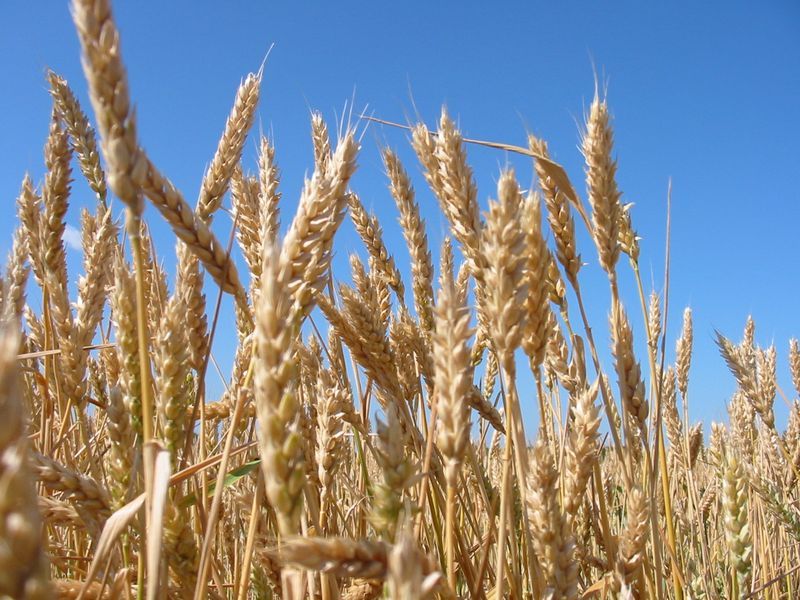 "России малая частица,
Земля похожая на рай.
Голубизна морей, разлив пшеницы -
Все это  Краснодарский край!"
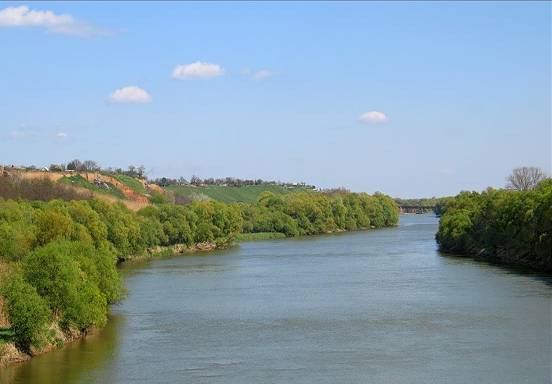 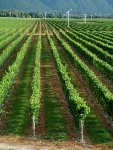 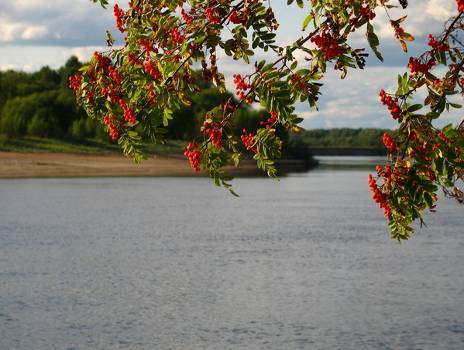 Национальный состав
Народ     Численность в 2010 г.,   тыс. чел.
Русские 4522,9 (88,3 %) 
Армяне 281,7 (5,5 %)
Украинцы 83,7 (1,6 %)
Греки 22,6 (0,4 %)
Белорусы 26,316,9 (0,3 %)
Татары 25,624,8 (0,5 %)
Грузины 20,517,8 (0,3 %)
Немцы 18,512,2 (0,2 %)
Адыгейцы 15,813,8 (0,3 %)
Турки 13,58,5 (0,2 %)
Азербайджанцы 11,910,2 (0,2 %)
Цыгане 10,912,9 (0,3 %)
Недружную стаю и ворон заклюёт.Добрая дружба дороже золота.
Хусен Андрухаев
Герой Советского Союза, поэт Адыгеи, снайпер и разведчик в годы Великой Отечественной войны. Погиб в 21 год на Украине.
Подвиг армавирских казаков
Совершили подвиг в ходе битвы под Москвой казаки – кубанцы 4-го эскадрона 37 –го Армавирского кавалерийского полка 50-й Кубанской кавалерийской дивизии. Произошло это у деревни Федюково 19 ноября 1941 года. Вместе с командиром, 23-летним младшим политруком Михаилом Ильенко, казаков осталось только 37 человек. Они приняли на себя основной удар противника ( десять немецких танков и рота автоматчиков) Но все планы врага сорвала поразительная стойкость 4-го эскадрона.
Хотя многие уже получили ранения, на кровь внимания не обращали, из боя, который длился более пяти часов, не выходили. Те, кто ещё мог двигаться, бросались на танки с гранатами и бутылками с горючей смесью. Не ходячие раненые, отбивались до последнего патрона, отвергая предложения фашистов, которые кричали: «Рус казакен, сдавайс!» Не дрогнул никто – все мужественно сражались до последнего дыхания, не отступив ни на шаг.
Подвиг  армянской женщины.
Война пришла в Горячий Ключ в августе 1942 года. В конце августа оборонительные позиции в районе Горячего Ключа заняла 30-я Иркутская дивизия полковника Б.Н. Аршинцева. В годы войны, когда в 1942 году наши войска преградили путь фашистской армии в узкой долине с неприступной скалой Поднависла, у подножья горы Нависла был организован госпиталь. И проживавшая здесь семья Ханжиян помогала десяткам, сотням раненых. Хоронили погибших от ран тут же, на поляне у хутора Поднависла. Именно в эти страшные дни младшая дочь главы семейства, Аршалуйс (по-армянски - «свет звезды»,), поклялась навсегда остаться рядом с братскими могилами наших солдат и охранять их покой. Это продолжалось... пятьдесят лет. В 1998 году Аршалуйс не стало. Похоронили ее рядом с погибшими солдатами. В 2000 году, у хутора Поднависла, был открыт памятник погибшим Воинам. В 2002 году здесь были построены две часовни - армянская и русская.
РУССКИЕ
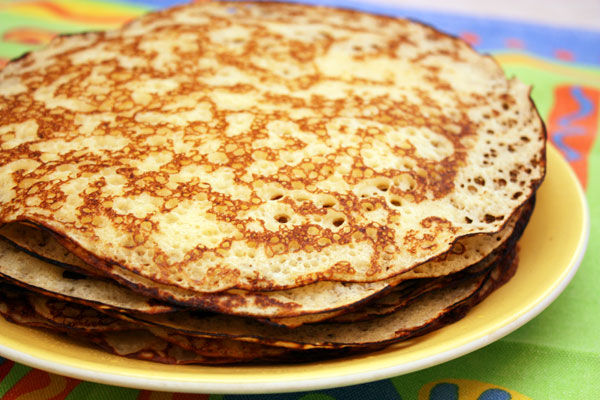 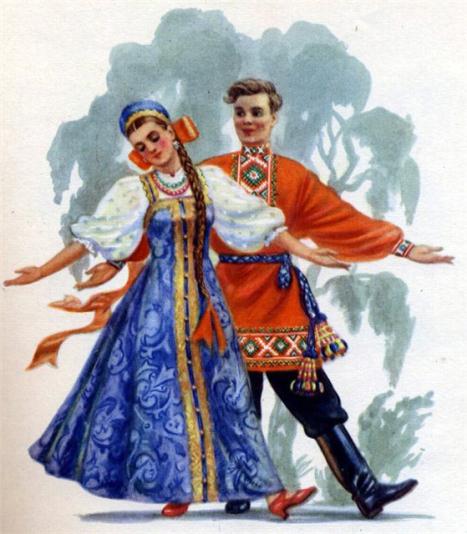 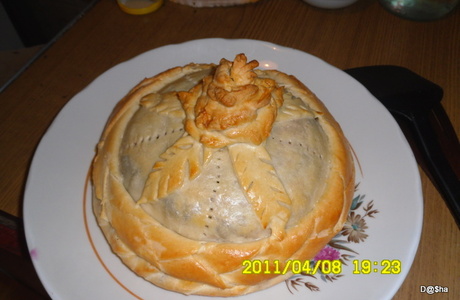 УКРАИНЦЫ
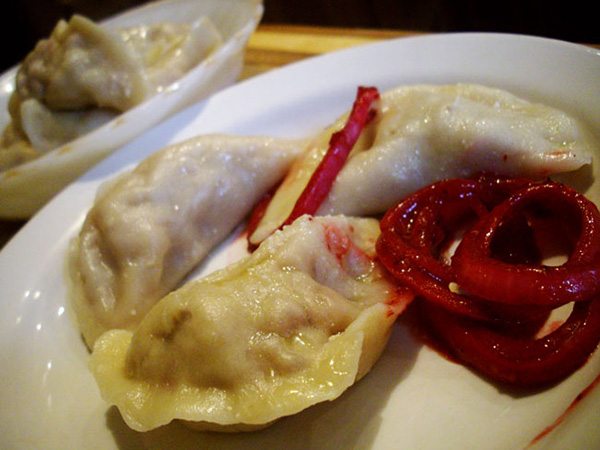 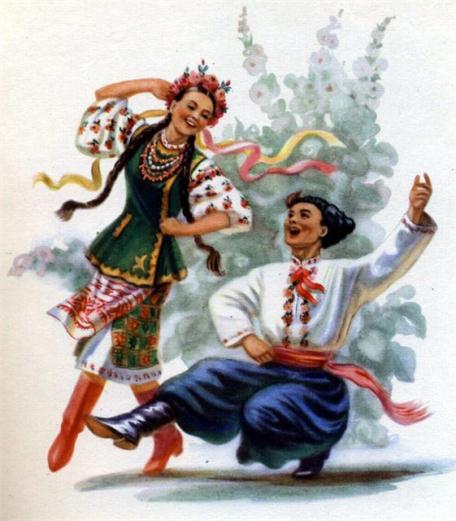 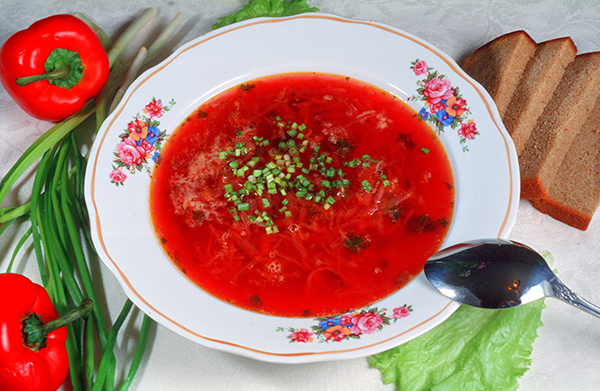 АРМЯНЕ
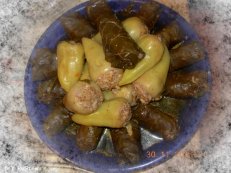 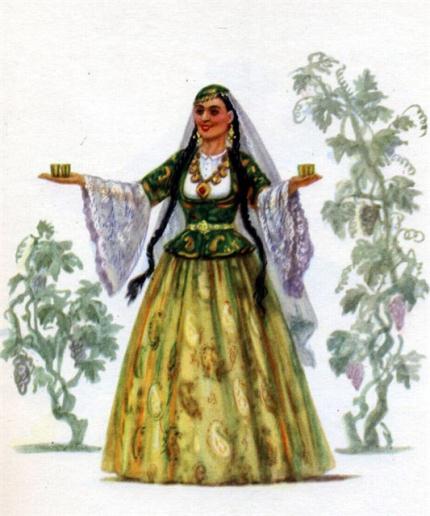 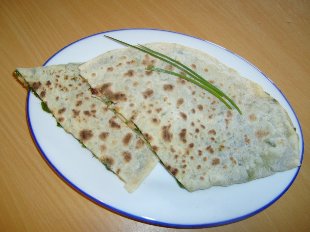 БЕЛОРУСЫ
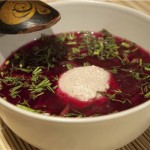 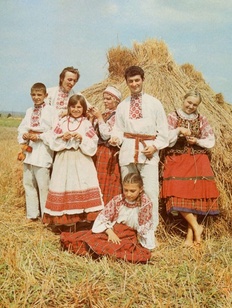 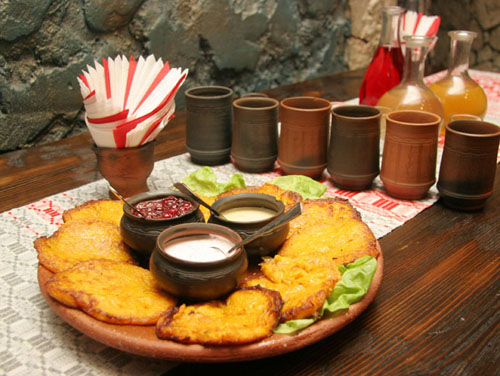 АЗЕРБАЙДЖАНЦЫ
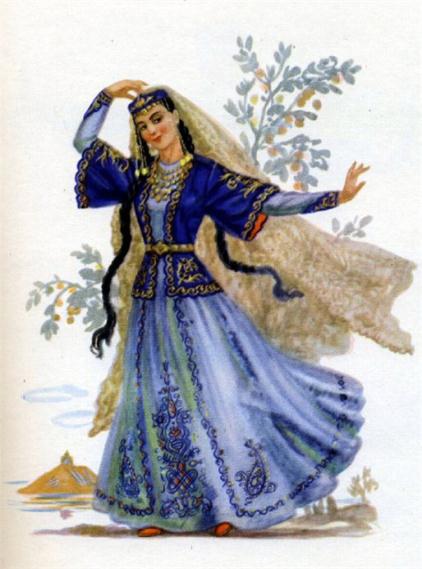 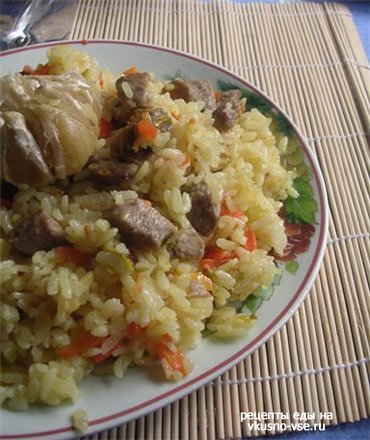 АДЫГЕЙЦЫ
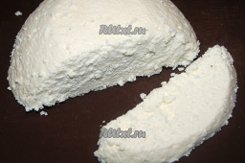 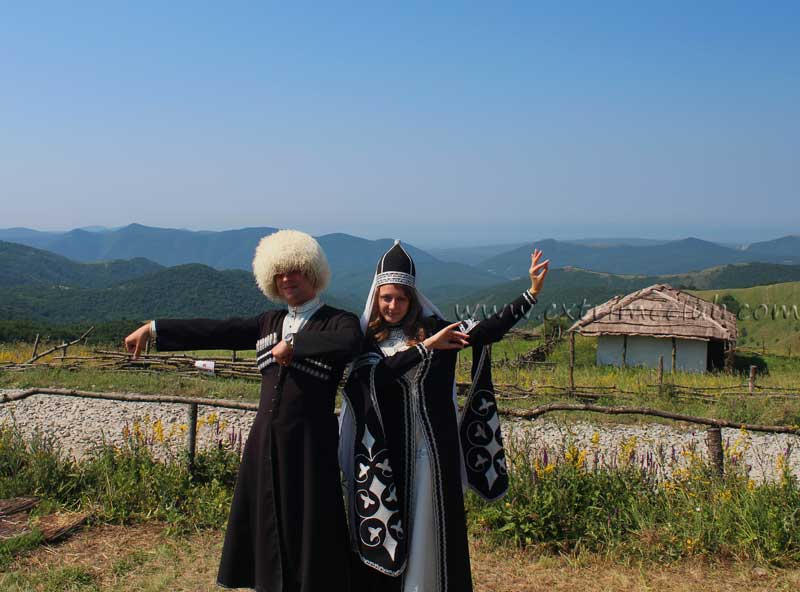 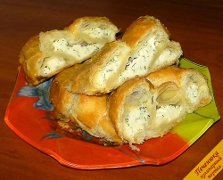 ГРУЗИНЫ
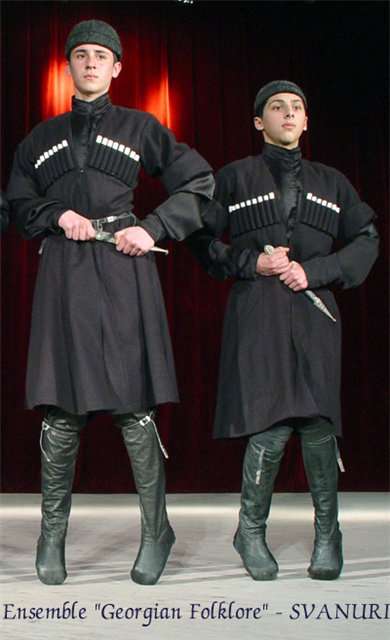 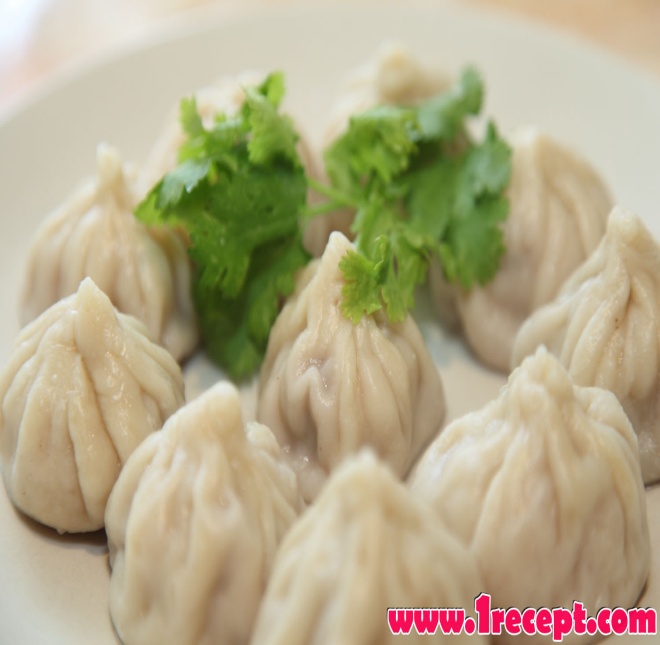 ГРЕКИ
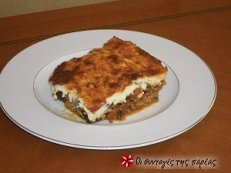 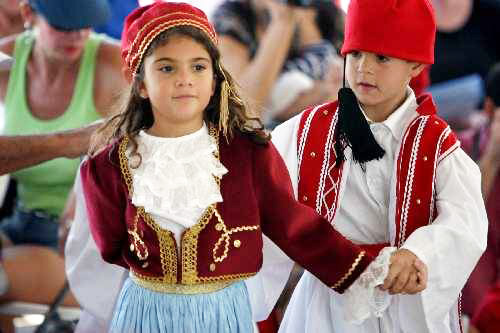 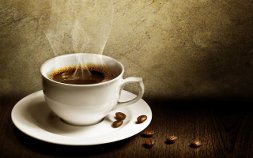 КРЫМСКИЕ  ТАТАРЫ
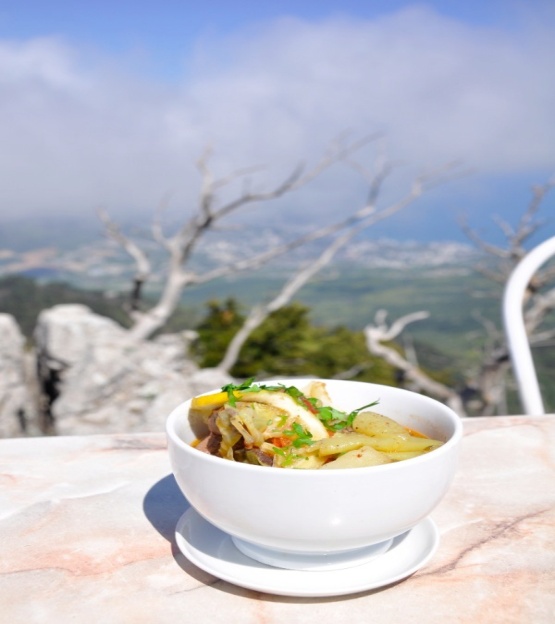 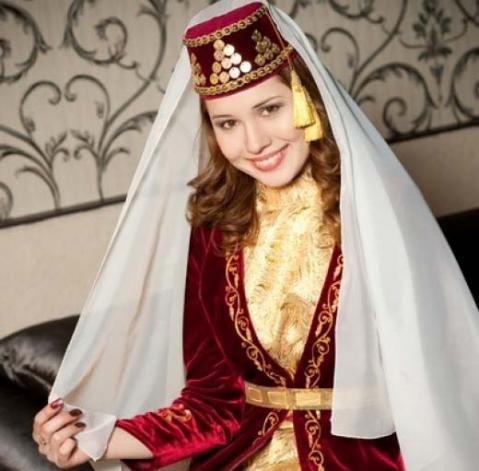 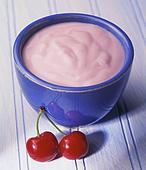 ЦЫГАНЕ
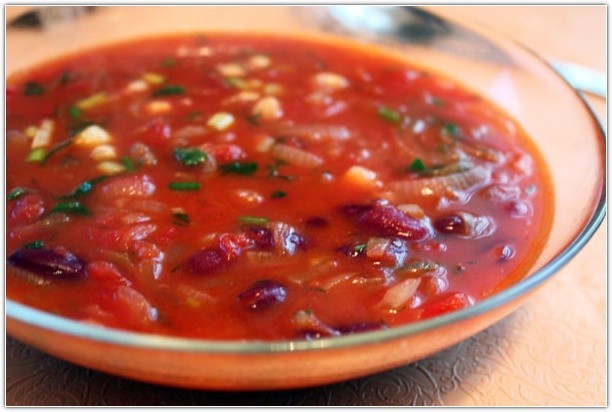 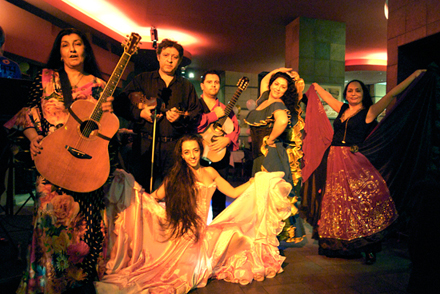 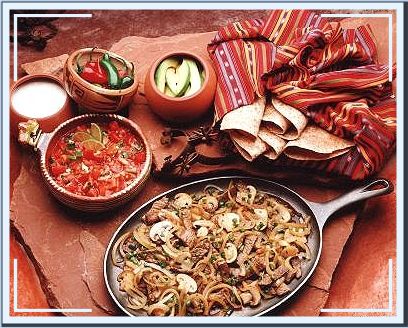 Когда мы едины  - мы непобедимы!